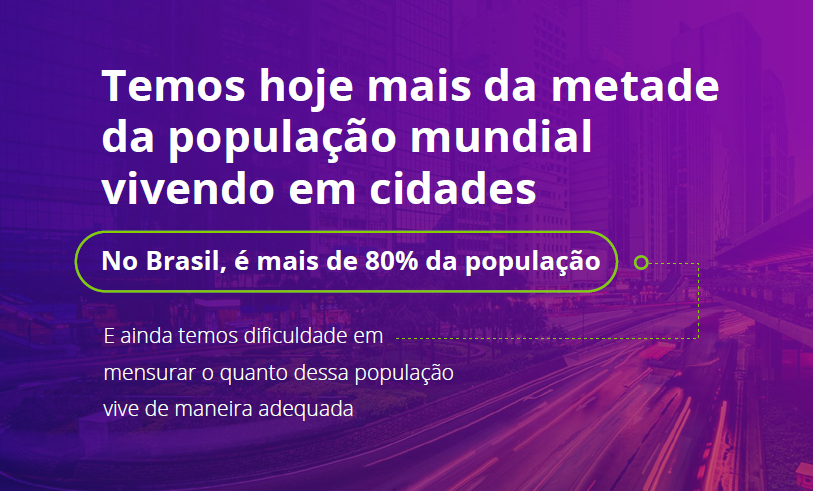 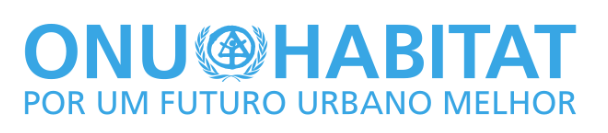 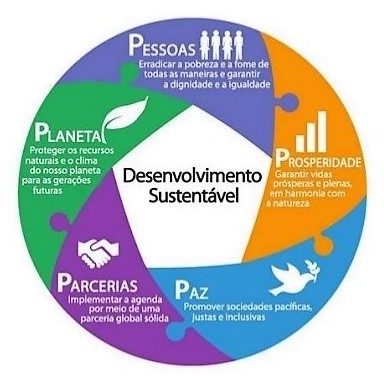 AGENDA 2030
Em Setembro de 2015, 193 Estados-membros da ONU acordaram tomar medidas transformadoras para o mundo em um caminho sustentável.
Adotaram uma nova agenda global comprometida com as Pessoas, o Planeta, a promoção da Paz, da Prosperidade e com Parcerias.
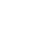 Fonte:  NUD
Potencializar o diálogo

Para atingir cada um desses objetivos até 2030, as ações envolvem os setores público, privado e acadêmico, além do terceiro setor e da sociedade civil.


Visualizar cenários futuros
Informações conectadas
Acesso à novas demandas 
Interação de metas públicas 
Governança 
Alinhamento com propósitos
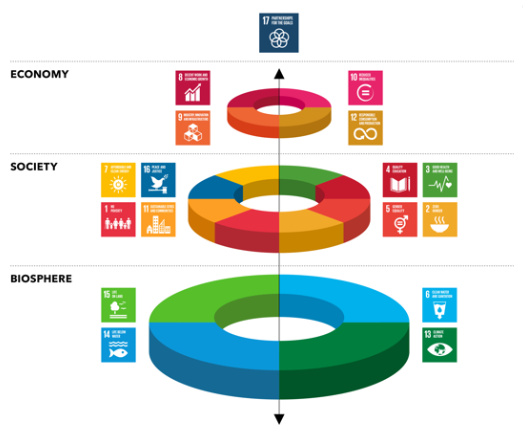 ODS 11
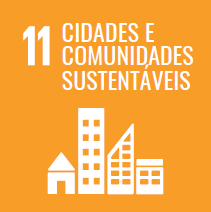 A ONU estabeleceu parâmetros para uma cidade alinhada às necessidades da população. Assim sendo,  a proposta de  aplicação, enfoca o ODS 11 para evoluir na Agenda 2030 e transformar o futuro das cidades.

O ODS 11 se conecta com todos os demais objetivos e, de acordo com essa lógica, durante todo processo do trabalho as questões sociais, ambientais e financeiras são evidenciadas.

Objetivo
Evitar a exaustão do meio ambiente e assegurar sua permanência para gerações futuras. Por isso, as políticas públicas devem estar alinhadas planetária.
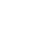 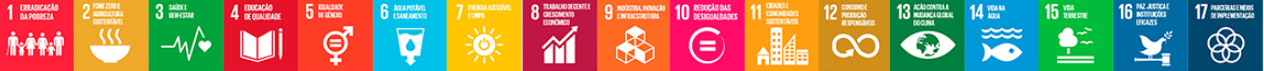 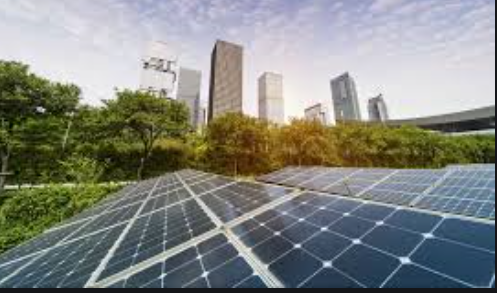 Cidade Sustentável conceito de municípios que observam diretrizes para melhoria a gestão pública. Para ser sustentável, devem considerar três pilares: responsabilidade ambiental, economia sustentável e vitalidade cultural
Plano estratégico cidades sustentáveis
PRINCÍPIOS
Gestão Municipal 
Integração
Competitivas
Políticas Públicas
Participação ativa
EIXOS
Gestão Municipal 
Governança
Capital Humano
Inovação
Tecnologia
VISAO
Gestão Municipal 
Conectada
Inclusiva
Resiliente
Prósperas
O Trabalho
Fortalecer o engajamento entre grupos formais envolvidos com as cidades e os aspectos relativos a eles, dando consistência Organizacional e Sistêmica

Metas 

Habitação e urbanização inclusiva 
Mobilidade 
Planejamento participativo 
Patrimônio cultural e natural 
Redução de riscos à pessoa
Qualidade do ar e gestão de resíduos sólidos 
Edifícios sustentáveis e resiliente
Adaptação às mudanças climáticas
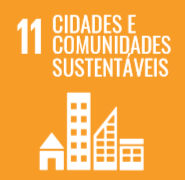 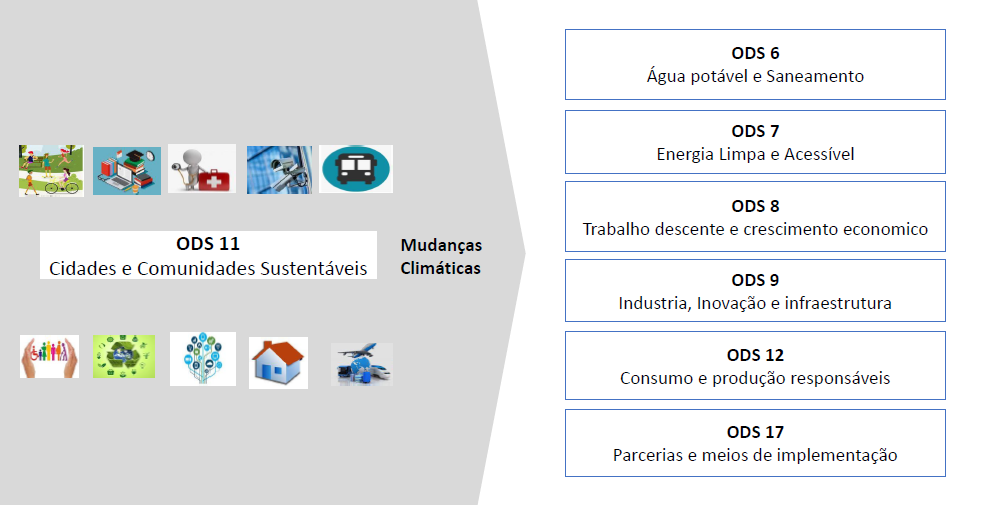 ´
A sistematização dessas informações permite que a sociedade avalie os avanços conseguidos e auxilia o prefeito prestar contas de seu plano de governo.
O processo
Análise de 
Cenário Político
Engajamento de lideranças e Secretarias
Identificação e relevância do Impacto
Plataforma de Gestão
BENEFÍCIOS DA IMPLEMENTAÇÃO
Planejamento de serviços urbanos

Governança Local 

Comunicação e Conscientização
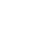 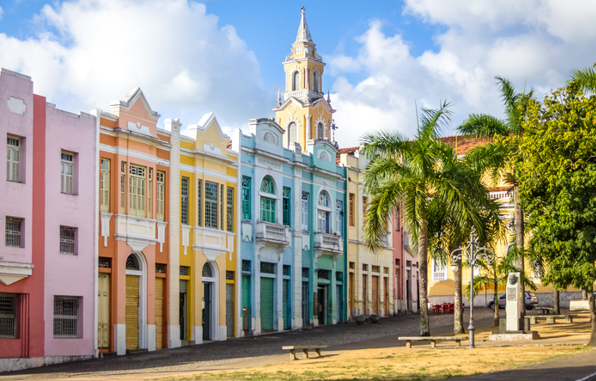 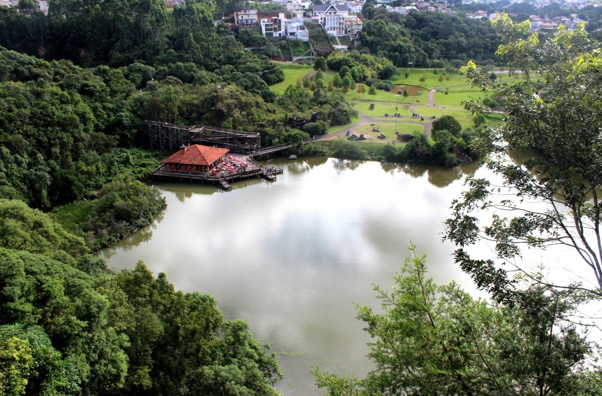 Paragominas
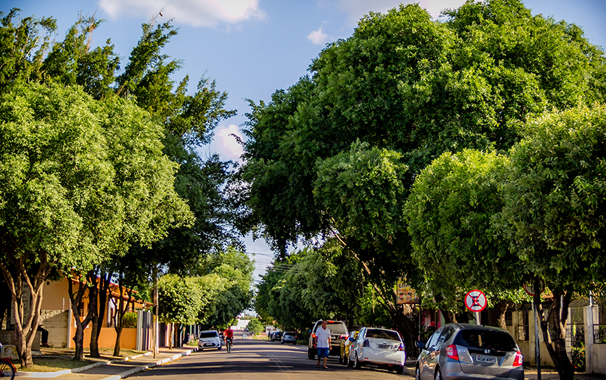 Curitiba
João Pessoa
Santana de Parnaíba
ODS & CIDADES
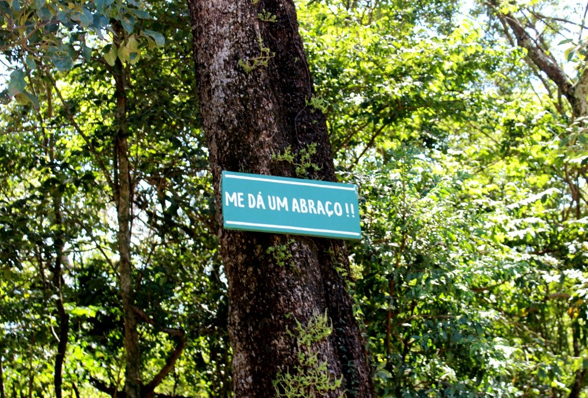 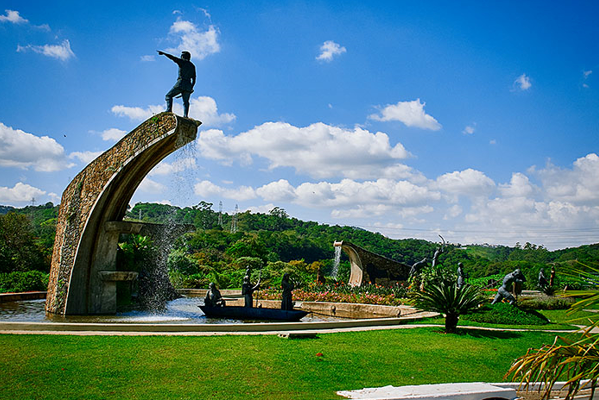 Extrema
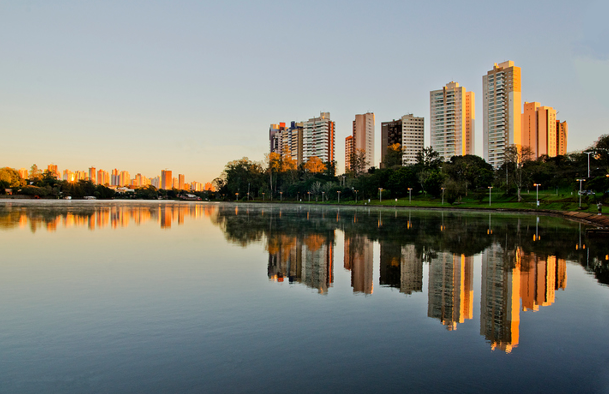 Santana de Parnaíba
Londrina
Pesquisa com 142 Empresas brasileiras com estratégia de atuação relacionada aos ODS.
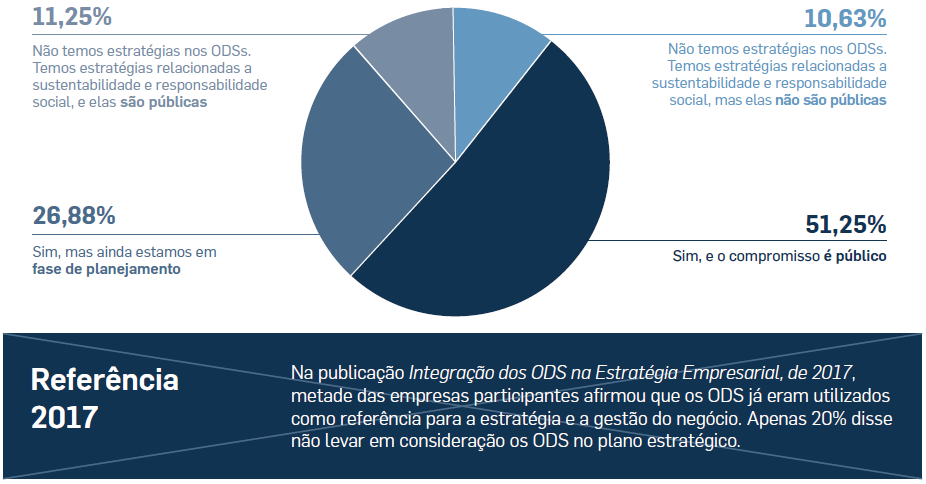 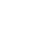 EXEMPLO – VOTORANTIM S/A.
UM LEGADO PARA O CERRADO E A MATA ATLÂNTICA
Gestão de áreas verdes que contempla 63 mil hectares nos estados de São Paulo e Goiás e dissemina conhecimento sobre biomas fundamentais para a biodiversidade brasileira, contribuindo para o atingimento dos ODS, entre os quais:
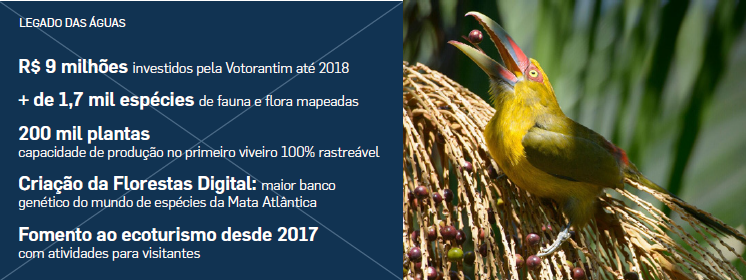 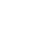 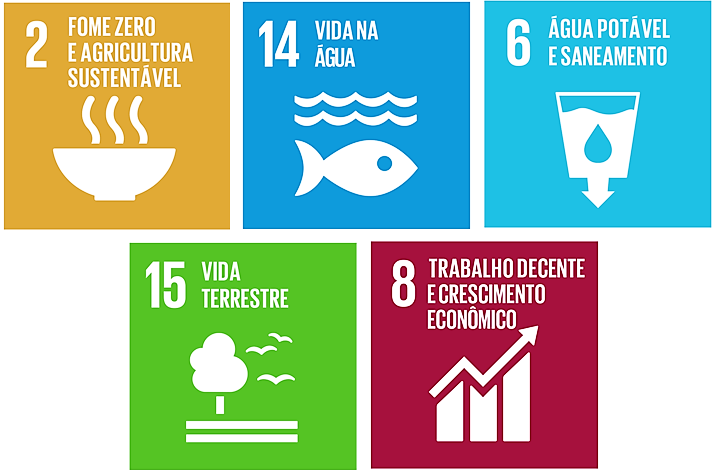 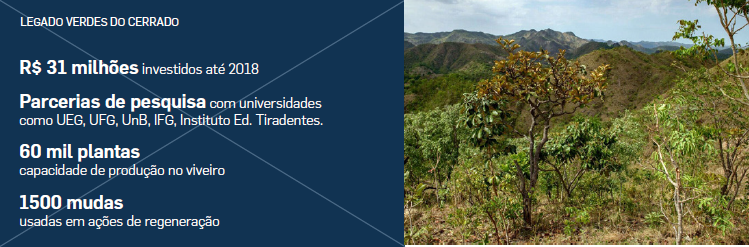 Links para conhecer cidades Sustentáveis 

https://www.agendapublica.org.br/festival-ods/

https://wribrasil.org.br/pt

https://pactoglobal.org.br/

https://www.cidadessustentaveis.org.br/inicial/home

https://www.mma.gov.br/cidades-sustentaveis.html

https://www.facebook.com/N%C3%B3s-Podemos-Londrina-580164285383458/
OBRIGADO
CLAUDIO ANDRADE
candrade@ratiois.com.br
WsP 11993472783